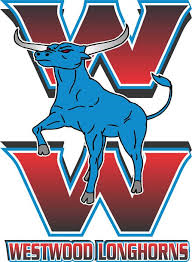 Academic Progress
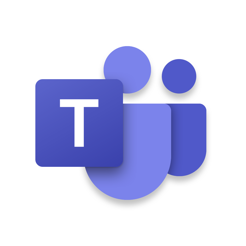 LONGHORNS -
STAY CONNECTED!
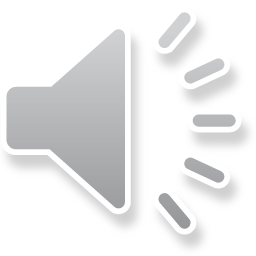 Download Important Apps
Check your grades in PowerSchool  weekly.
Class Dojo is the school communication app  that allows teachers, students , and families to stay connected with upcoming events and class assignments.
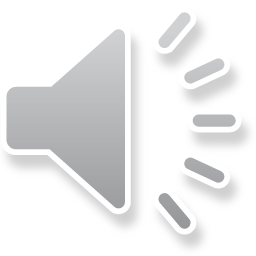 Virtual Tutoring and Virtual  Office Hours
Virtual Tutoring Hours and Virtual Office Hours will be held by teacher of record on a weekly basis . 
Please communicate with the teacher of the course for his or her specific tutoring and office hours.
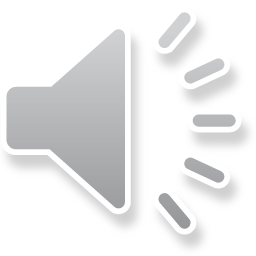 Academic Core
We believe all students can learn and excel.
Intervention 
Small Groups
Tutoring
RTI2
Grade Results 
Credit Recovery 
Project Graduation
Counselor 
Advisory SEL Model 
College and Career Readiness
Class 
ALL Academic Courses
The Arts
Athletics
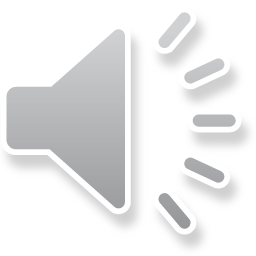 A school community that cares
We are Longhorns working together and providing our students a world class education because it’s what we do at Westwood High . 
Learn … Live … Love… It’s the Longhorn way!
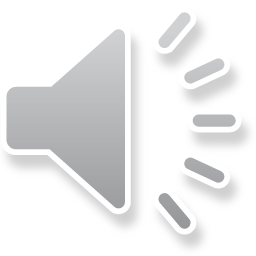